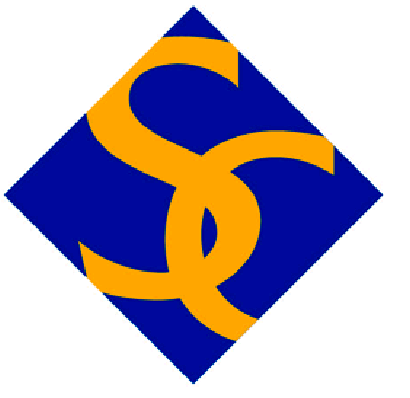 Optical Cloaking with Mirrors
Nadia Aman ‘20, Kendra Swanson ‘20
Research Supervisor: Professor Nalini Easwar
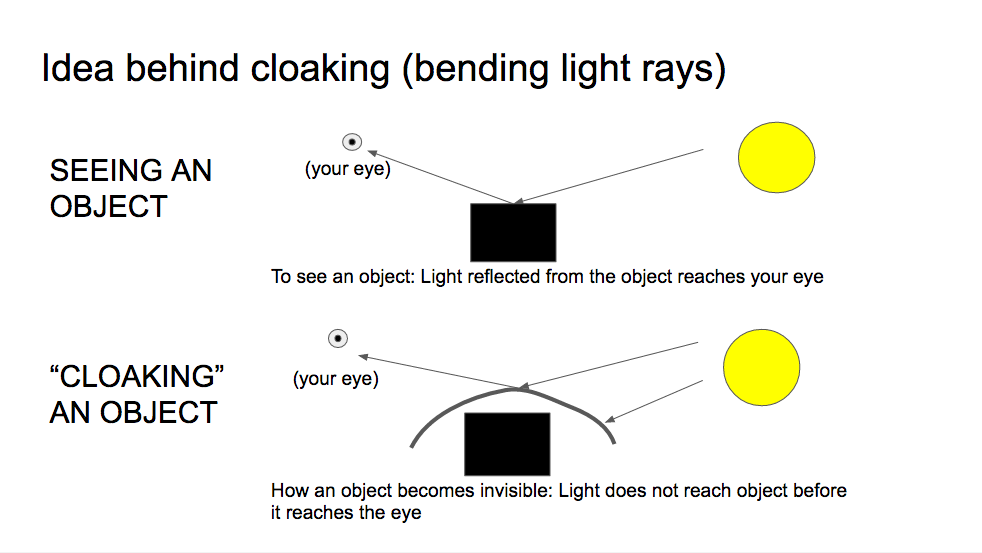 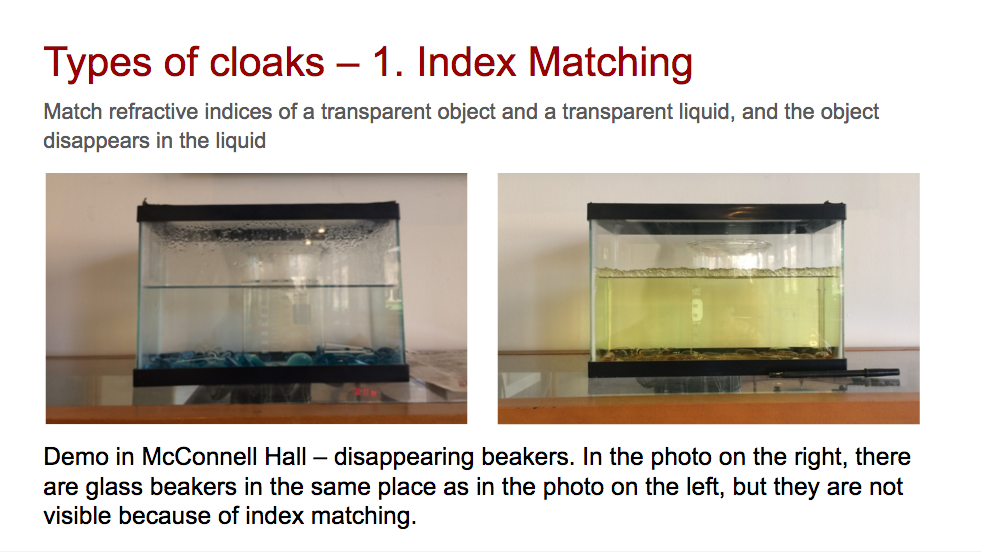 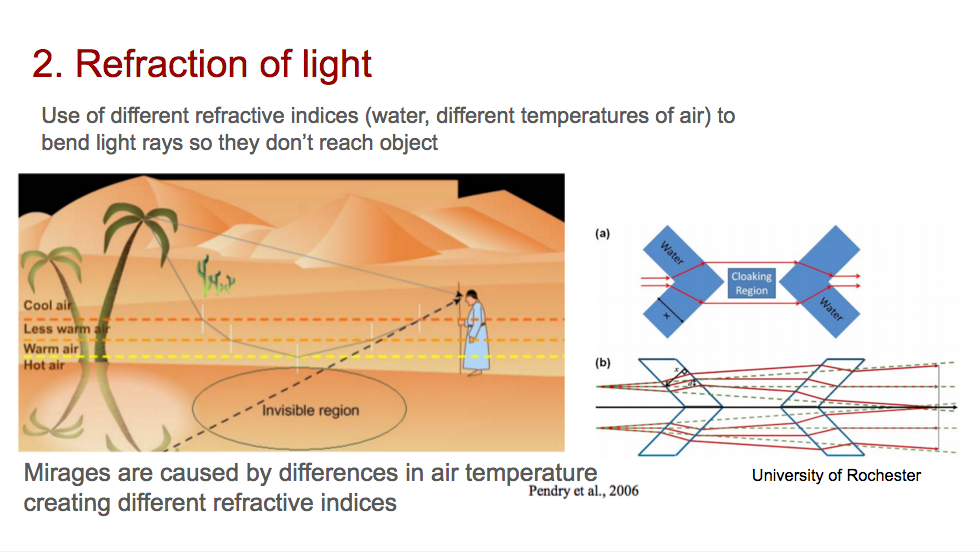 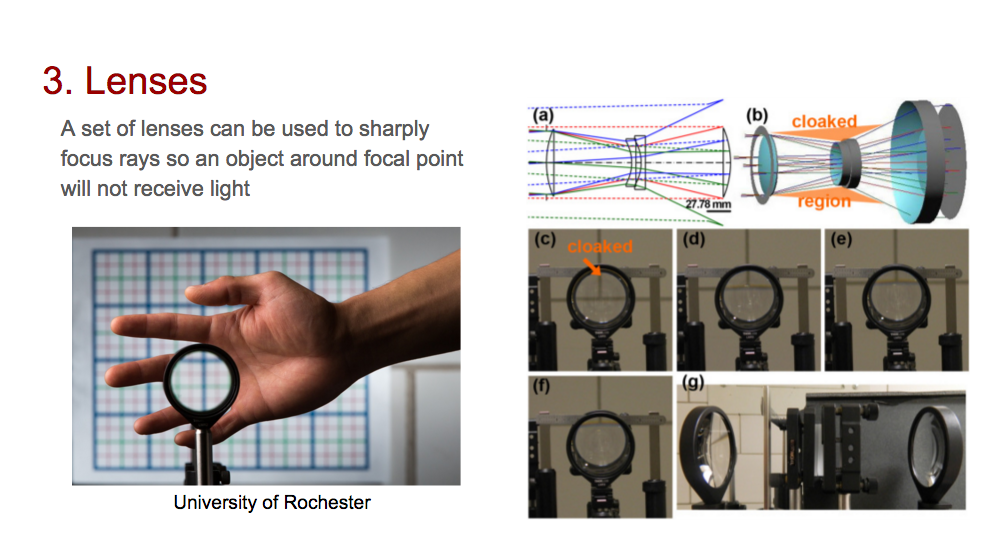 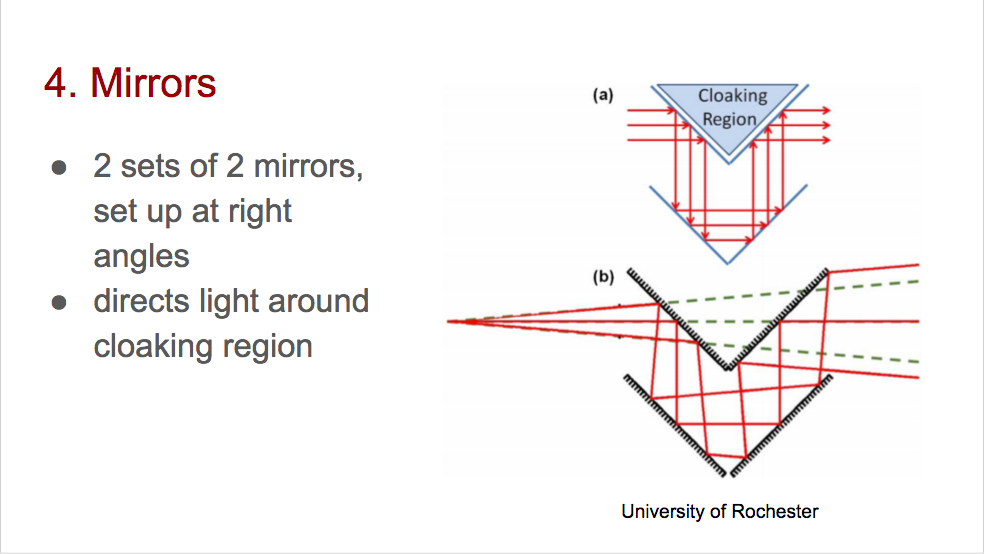 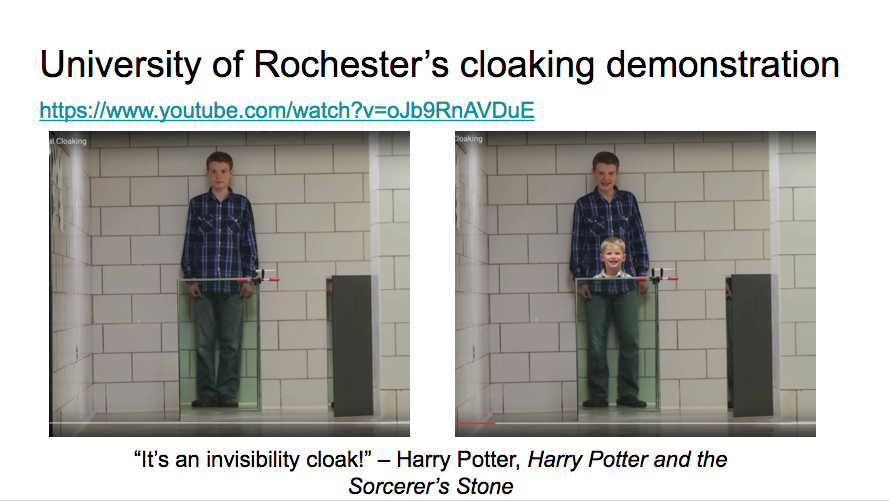 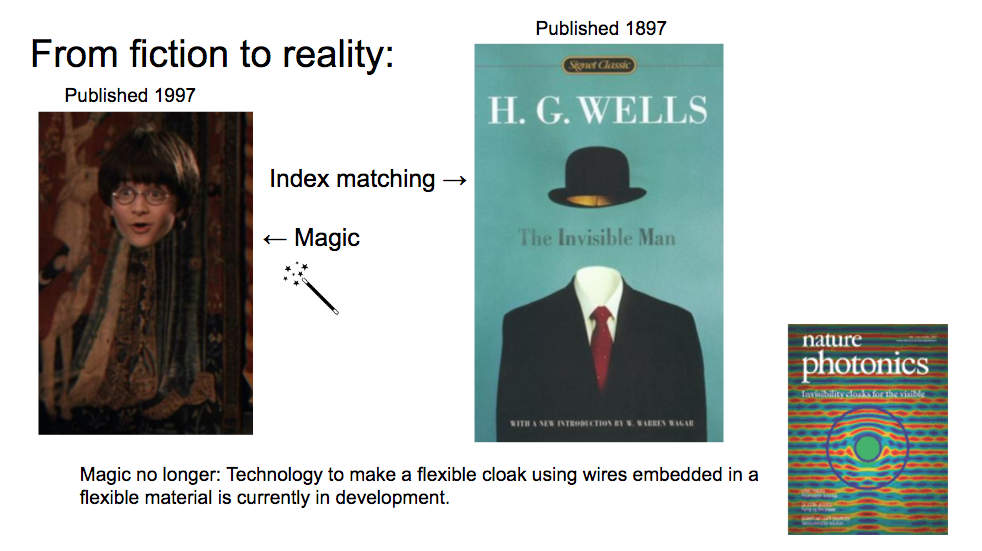 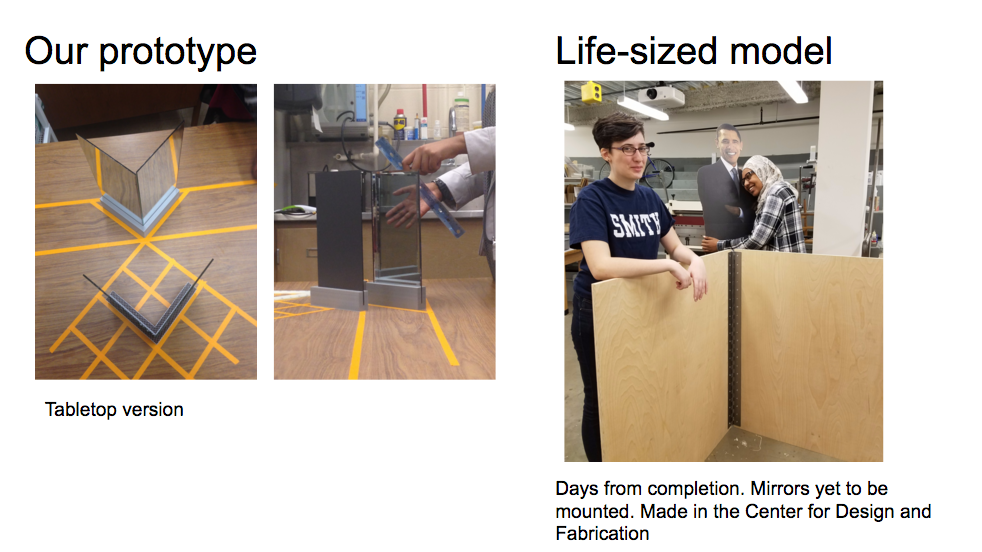 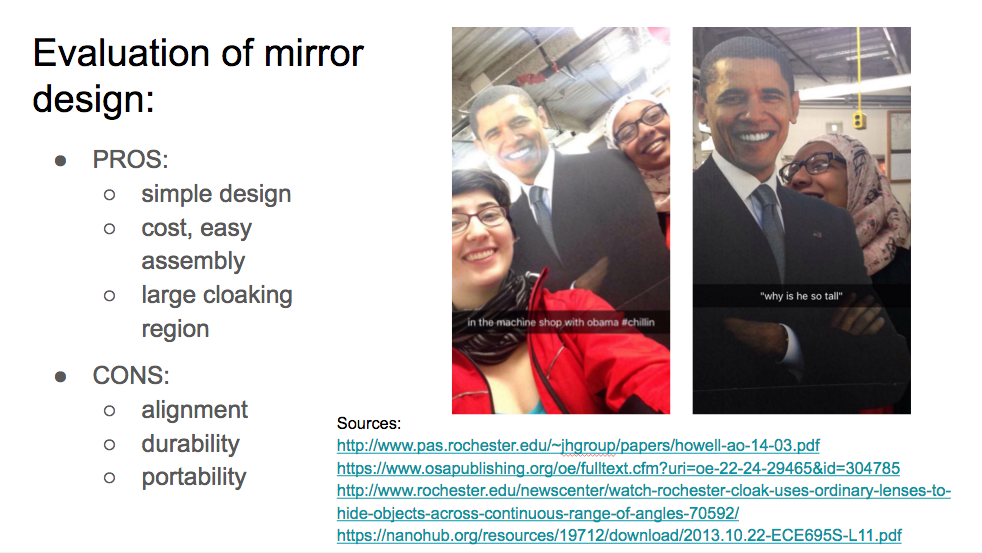 Smith College Physics Department
Polymer Poster Symposium